Covid-19 impact on airport operations
mgr inż. Malwina Okulicz, mgr inż. Paulina Rutkowska
Warsaw University of Technology, Faculty of Transport
20th October 2020
Agenda
Introduction
Aim of the research
Physical distancing solutions
Covid-19 impact on Ground Handling
Airport operational capabilities
Measurements & Data analysis
A-CDM potential
Summary & Conclusions
2
Introduction
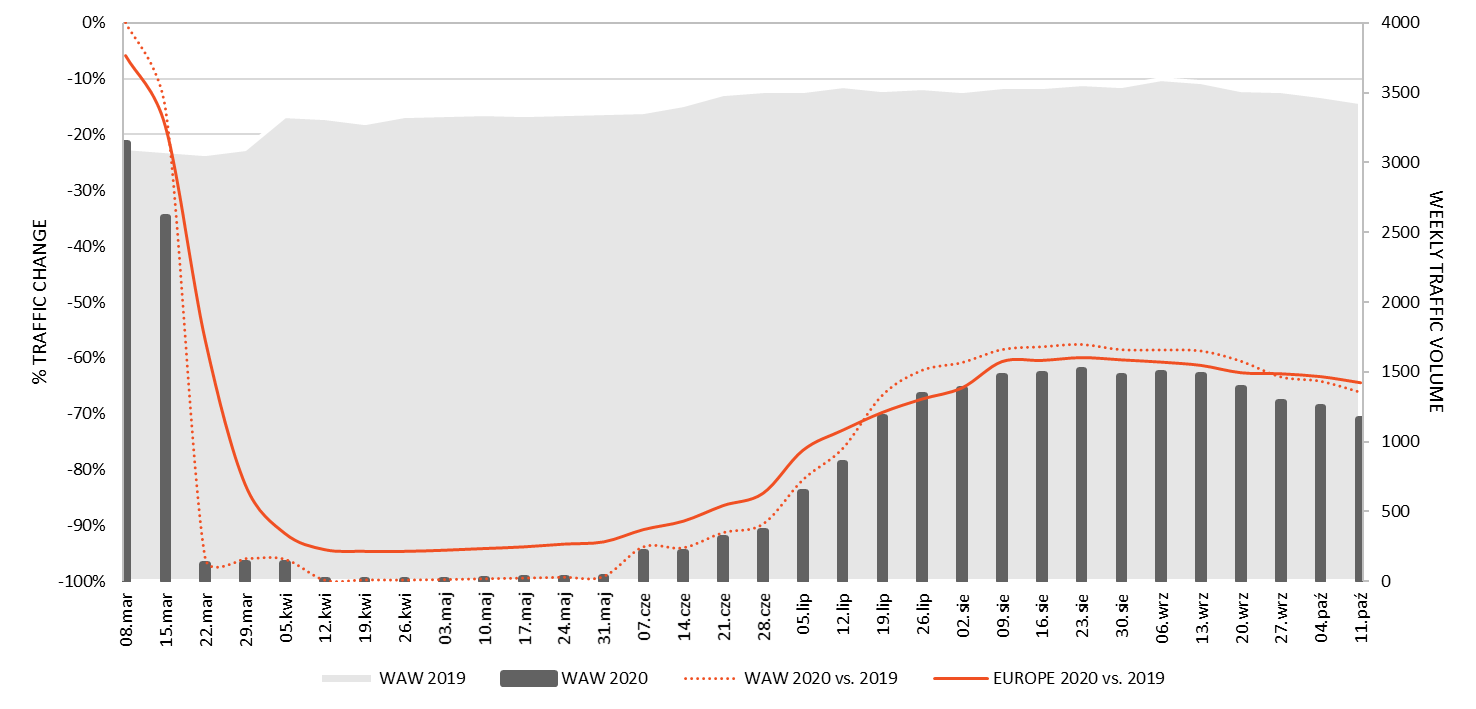 Source: own study based on OAG Analyser
COVID-19 IMPACT ON OPERATIONS
3
Aim of the research
01
02
03
Analysis
Research
Result
Investigation of both operational and organizational behaviors at the airport during pandemic using A-CDM.
Analysis of the impact of the new procedures related to the need to maintain physical distancing on airport operations.
Indication of the Airport Collaborative Decision Making (A-CDM) potential in the new operating conditions.
4
Physical distancing solutions
5
Covid-19 impact on Ground Handling
6
Airport operational capabilities
A-CDM System
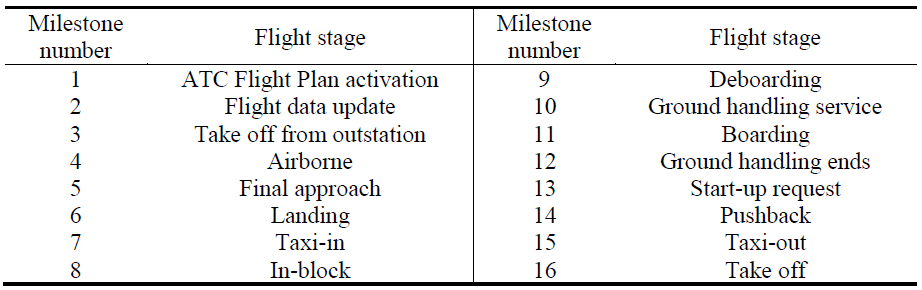 TSAT
ALDT
TOBT
EXOT
ATOT
7
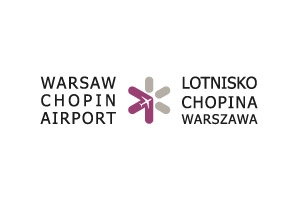 Airport operational capabilities
Research details
01
02
03
Tools
Research sample
Methods
Desk research.
Statistical analysis.
Comparative analysis.
A-CDM Platform: pilot.polish-airports.com/Flight Radar 24:
flightradar24.com/
and Field measurements
The research sample is 200 turnarounds collected from 1st July to mid-August (excluding Saturdays and Sundays).
Variables
ALDT – Actual Landing Time 
ATOT – Actual Take-off Time 
CTOT – Calculated Take-off Time 
TOBT – Target Off-block Time 
TSAT – Target Start-up Approval Time
8
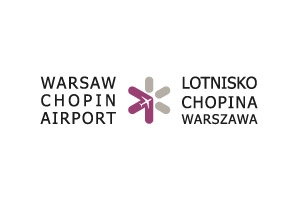 Measurements & Data analysis
Operational results
01
02
03
Traffic recovery
Pre-covid
Traffic suspension
Continuous traffic growth.
A-CDM Platform implemented but still being in testing phase.
Unpredicted flight cancelations.
Approx. 93% decrease of ATMs.
Only cargo and repatriation flights.
Significant flights decrease.
Loss of passenger confidence to air traveling.
Traffic profile change (short-haul flights domination).
9
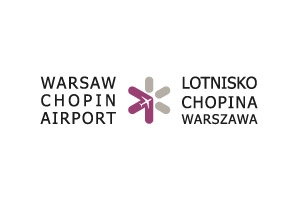 Measurements & Data analysis
Organizational results
01
02
03
Traffic recovery
Pre-covid
Traffic suspension
Not always available updates of data or certain data input.
TOBT and TSAT compliance: 96%
TOBT accuracy:
54%
TOBT adherence:
min. 70%
Abandoned data updates in A-CDM Platform.
Aircraft when ready than start-up and take-off (up to an hour before TOBT).
A-CDM Platform implemented but still being in testing phase.
No detailed measures.
10
A-CDM potential
Main principle
The A-CDM system fulfills its roleas long as the A-CDM platform is supplied with reliable operational data, at the right time and with sufficiently precise accuracy.
11
A-CDM potential
Operational role
12
A-CDM potential
Organizational role
13
A-CDM potential
Key indicators
14
Summary & Conclusions
15
Summary & Conclusions
16
Covid-19 impact on airport operations
mgr inż. Malwina Okulicz, mgr inż. Paulina Rutkowska
Warsaw University of Technology, Faculty of Transport
Bibliography
ACI (2020): Aviation Operations During COVID-19 Business Restart and Recovery. Issue 01
Art. 176 of the Aviation Act of 3 July 2002 (Journal of Laws of 2019, item 1580)
Chopin Airport (2020): News and events, www.lotnisko-chopina.pl/
EASA (2020): Guidance on aircraft cleaning and disinfection in relation to the COVID-19 pandemic. Issue 02
EASA, ECDC (2020): COVID-19 Aviation Health Safety Protocol Guidance for the management of airline passengers in relation to the COVID-19 pandemic. Issue 01 
EUROCONTROL (2017): Airport CDM Implementation - The Manual, Version 5.0
EUROCONTROL (2020): Impact assessment of covid-19 measures on airport performance. Ed. 1.0
Habida, E., Ebrahim, S. H., Gozzer E. (2020): COVID-19: Facemask use prevalence in international airports in Asia, Europe and the Americas, March 2020. Travel Medicine and Infectious Disease, vol. 35, 101637.
Harris, M., Adhanom Ghebreyesus, T., Liu, T., Ryan, M. J., Vadia, Van Kerkhove, M. D., Diego, Foulkes, I., Ondelam, C., Gretler, C. and Costas (2020): COVID-19. World Health Organization
Hirok Nakamura, H., Managi, S. (2020): Airport risk of importation and exportation of the COVID-19 pandemic. Transport Policy, vol. 96, p. 40-47
ICAO (2020): COVID-19 Safety Operational Measures, www.icao.int/safety/COVID-19OPS/, [access: 2020-08-24]
Iacus, S. M., Natale, F., Santamaria, C., Spyratos, S., Vespe, M. (2020): Estimating and projecting air passenger traffic during the COVID-19 coronavirus outbreak and its socio-economic impact. Safety Science, Volume 129, September 2020, 104791
IATA (2020): Aircraft cleaning and disinfection during and post pandemic, Ed. 1
IATA (2020): Guidance for ground handling during COVID-19, IATA, Ed. 5
17
Covid-19 impact on airport operations
mgr inż. Malwina Okulicz, mgr inż. Paulina Rutkowska
Warsaw University of Technology, Faculty of Transport
Bibliography
IATA (2020): Guidance for ground handling return to service, IATA, Ed.1
ICAO (2020): Effects of Novel Coronavirus (COVID-19) on Civil Aviation: Economic Impact Analysis. Montréal, Canada
ICAO (2020): CART Report: Flightplan for Restart and Recovery
ICAO, Council Aviation Recovery Task Force (2020): Take-off: Guidance for Air Travel Through the COVID-19 Public Health Crisis
ICAO (2020): Covid-19 outbreak simplified procedure for air traffic management collaborative decision making and sharing of information. Ed. 1.0
Kierzkowski, A., Kisiel, T. (2020): Simulation model of security control lane operation in the state of the COVID-19 epidemic. Journal of Air Transport Management, vol. 88, 101868
Kinlaw, K., Levine, R. J. (2007). Ethical guidelines in Pandemic Influenza - Recommendations of the Ethics Subcommittee of the Advisory Committee to the Director, Centers for Disease Control and Prevention. Centers for Disease Control and Prevention
Polish Civil Aviation Authority (2020): Number of passengers and operations performed in domestic and international traffic - regular and charter in the first quarter of 2018 – 2020 [on-line]. ulc.gov.pl, [access 2020-08-26]
Regulation of the Council of Ministers of March 13, 2020 on air traffic bans (Journal of Laws of 2020, item 436)
Regulation of the Council of Ministers of June 16, 2020 on air traffic bans (Journal of Laws 2020, item 1050)
Regulation of the Council of Ministers of 30 June 2020 on air traffic bans (Journal of Laws 2020, item 1160)
Regulation of the Minister of Transport, Construction and Maritime Economy of 19 November 2013 on ground handling at airports (Journal of Laws 2018.1287)
Serrano, F., Kazda, A. (2020): The future of airports post COVID-19 Journal of Air Transport Management. Volume 89, October 2020, 101900
Żmigrodzka, M., Krakowiak, E. (2018): Technical security systems in airport security. WUT Journal of Transportation Engineering, Issue 122 (in polish)
18